TOMAR DECISIONES | EXPLORAR ALTERNATIVAS Y CONSIDERAR LAS CONSECUENCIAS
EL REGALO
Acabas de ganar $2,000. Has deseado comprar un auto usado que un vecino está vendiendo. La última vez que preguntaste, el dueño dijo que vendería el automóvil por $1,995. Sabes cuánto dinero has ahorrado y cuánto ganas semanalmente. 

En la tabla, enumera los aspectos positivos y negativos de comprar el automóvil.
© 2022 OVERCOMING OBSTACLES
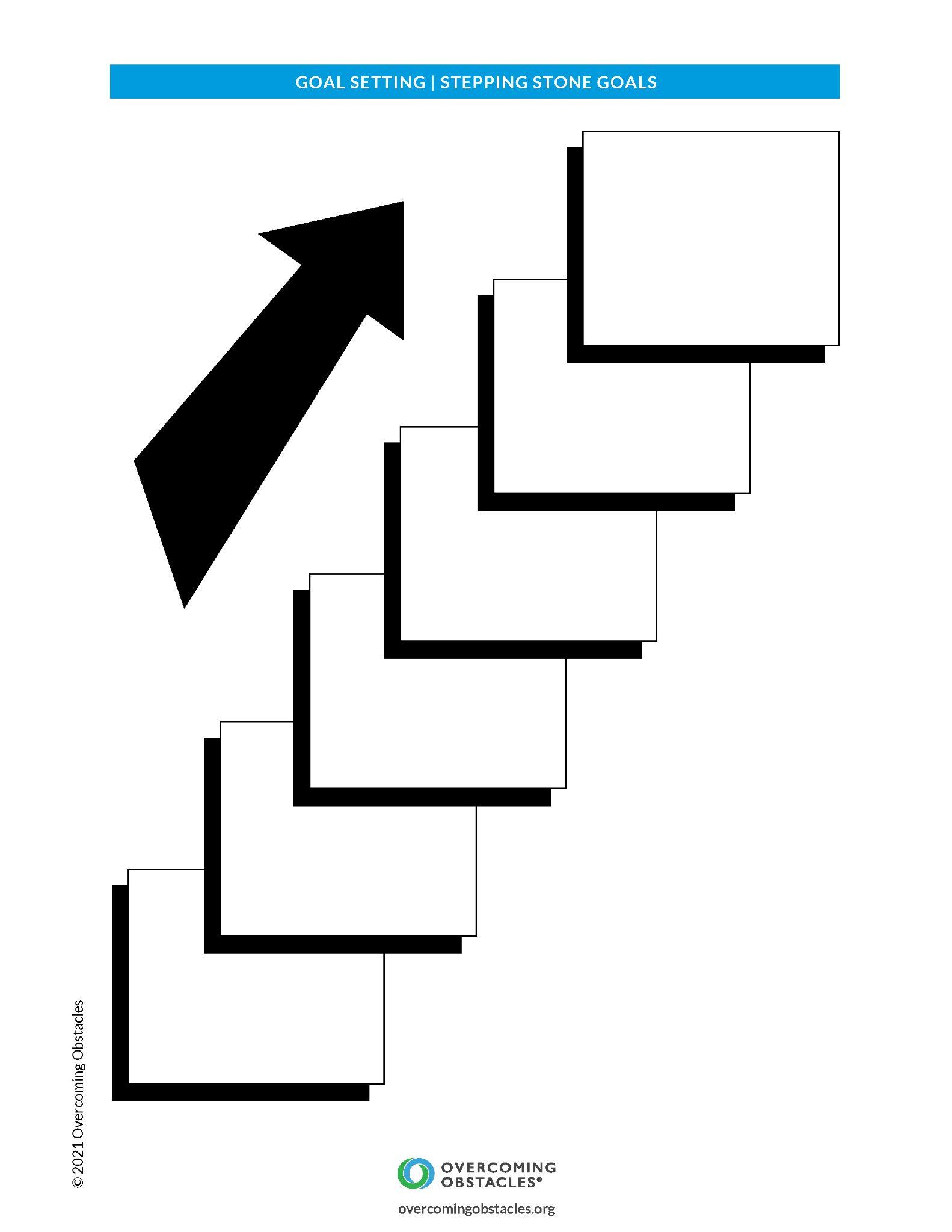